Почему  Давид и  Бодри  были разного мнения о Марате?
Цель урока:

интерпретировать картины Давида и Бодри для объяснения различных мнений  в отношении к героям картин. 

Концепт урока – «интерпретация»
Цели обучения       Критерии оценивания
7.2.2.1 использовать произведения искусства для интерпретации исторических событий;

7.2.2.2 определять  признаки основных течений в искусстве (неоклассицизм, романтизм, импрессионизм, реализм); 

7.3.1.1 выявлять особенности республиканского строя
- интерпретирует картины Давида и Бодри;

- выявляет признаки неоклассицизма, романтизма, импрессионизма, реализма;

- выявляет изменения в формах правления в период деятельности данных художников.
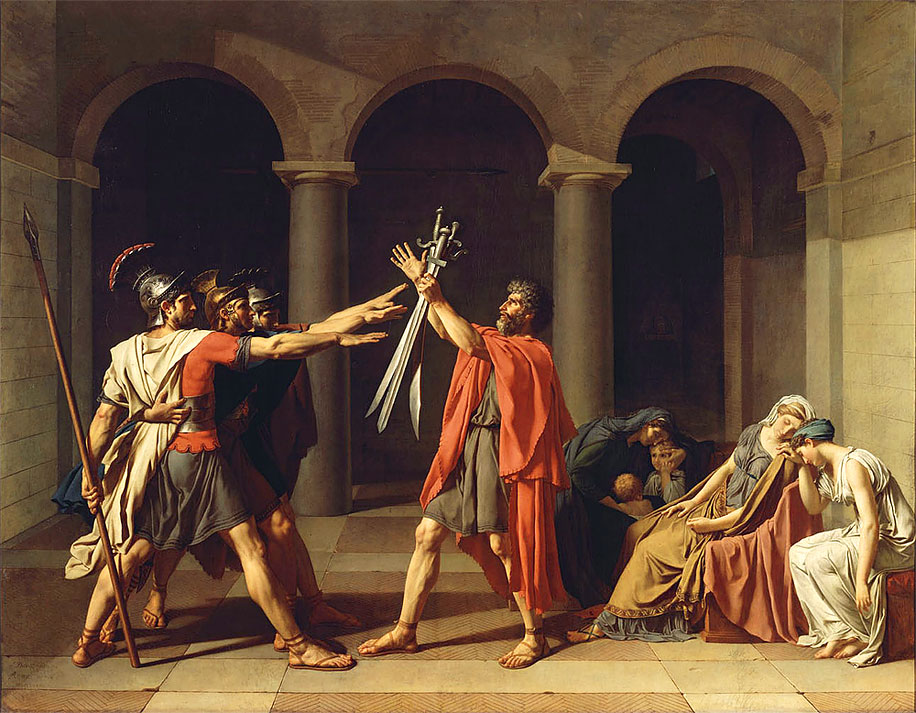 Жак Луи Давид «Клятва горациев»
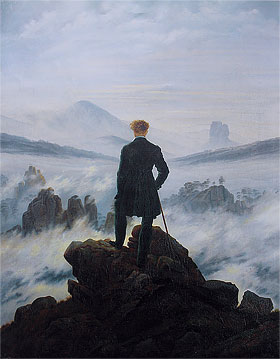 Каспар Давид Фридрих "Странник над морем тумана"
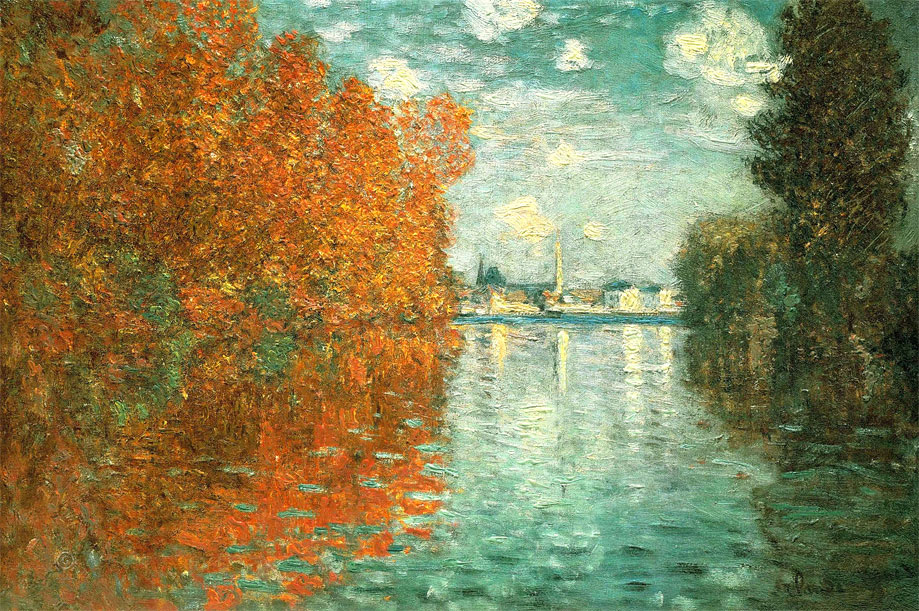 Моне Клод  «Осень»
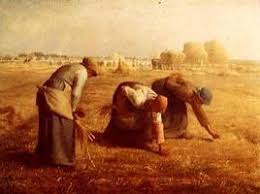 Жан – Франсуа Милле «Сборщицы колосьев»
Ответить на вопросы!
есть ли отличия в стилях картин?  
какие из стилей появились в период Французской революции? Почему?
почему происходит возвращение к неоклассицизму?
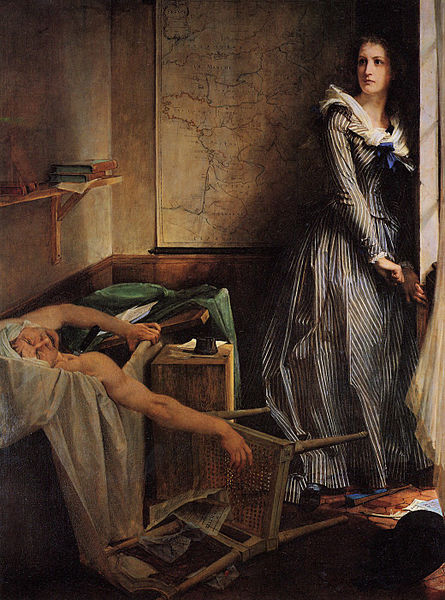 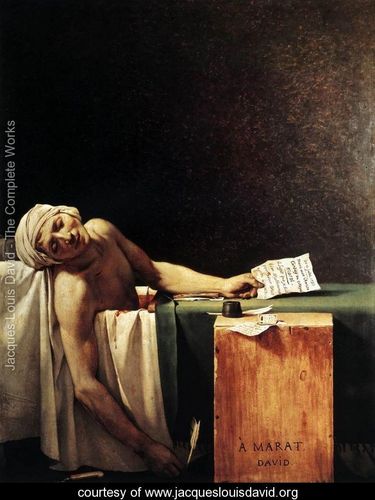 - в каком  стиле написаны картины? Приведите аргументы. 
- на что обращает наше внимание художник? Какие чувства он хочет вызвать у нас?
- какие художественные средства для этого использует автор? Цвета, символы?

Повторите вопрос, который прозвучал в начале урока: 
 каково отношение художников к тому, что они изображают?